Chemical Formula Notes
Chemistry 332 – O’Dette
What is a formula?
Describes the number and kinds of atoms or ions that make up a compound
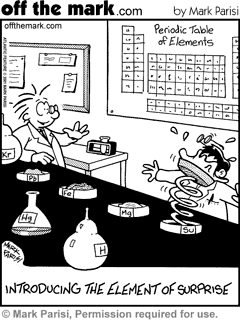 Ionic Compounds
The sum of the ionic charges in the formula is always zero.
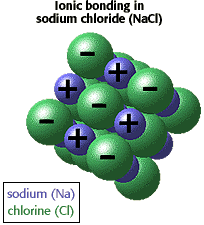 We learned how to find ionic charges of most elements based on what group they are in.
+1   +2                                                         +3        -3   -2   -1    0
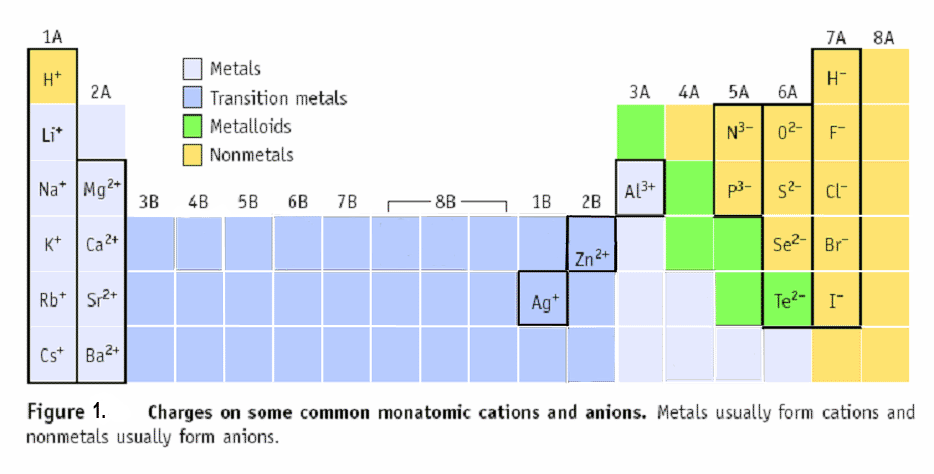 Cd+2
Binary Ionic Compounds
Three types of ionic compounds
Binary = composed of only two different elements
How to Name
Metal ions are always written first and keep their elemental name.
For nonmetal ions the end of the elemental name is changed to –ide.
Example:  chlorine           chloride
Binary Ionic Compounds
How to Write Formulas
Determine individual charge of each the cation and the anion
Determine how many atoms of each element are in the compound to balance charge
Binary Ionic Compound
Ex:  What is the formula for a compound containing the following ions, calcium and fluorine?
F1-
CaF2
+
Ca2+
F1-
Variable Charge Ionic Compound
Variable Charge = compound contains cation that does not always have the same charge
Transition metals except Cd, Zn, and Ag exhibit variable charge
Other metals such as Pb and Sn exhibit variable charge
Variable Charge Ionic Compounds
How to Name
Same rules as binary, but include roman numeral
Roman numerals in parentheses represent the charge of the ion
Example : lead (IV)  =  Pb4+
Use the known charge of anion to determine charge of cation
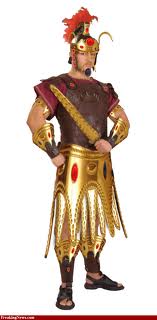 Variable Charge Ionic Compounds
Ex: Write the name for Au2S
 			   Au?     +    S2-
   charge balance  2(?)    +   (2-)    =   0
  			 2(1+)   +   (2-)    =   0
    gold (I) sulfide
Variable Charge Ionic Compounds
How to Write Formulas
Use same rules as binary
Ex: Write the formula for copper (II) iodide
I1-
CuI2
Cu2+
I1-
Polyatomic Ionic Compounds
Polyatomic = individual ions containing more than one element
How to Name
Look up the charge on Ion Chart
Polyatomic Ionic Compounds
How to Name(cont.)
Cation
If it is an element, use element name
If it is a polyatomic, use name of ion
Anion
If it is an element, use element name with “ide”
If it is polyatomic, use name of ion
Polyatomic Ionic Compounds
Examples
Ba(OH)2 	
Barium hydroxide
NH4S
Ammonium sulfide
Polyatomic Ionic Compounds
How to Write Formulas
Use same rules as binary
Use parenthesis when there is more than one polyatomic ion
Polyatomic Ionic Compounds
Ex: aluminum sulfate
Al2(SO4)3
SO42-
Al3+
SO42-
Al3+
SO42-
Learning Check
Name the following compounds
Na3N
FeCl2 *
Zn3(PO4)2
(NH4)2NO2

*don’t forget about transition metals
sodium nitride
iron(II) chloride
zinc phosphate
ammonium nitrite
Learning Check
Write the formula for the following
Potassium oxide
Silver (I) sulfide
Mercury (II) sulfate
Lithium thiocyanate
K2O
Ag2S
HgSO4
LiSCN
Covalent Compounds
Memorize and use these prefixes
6-
7-
8-
9-
10-
1-
2-
3-
4-
5-
mono
hexa
hepta
di
tri
octa
nona
tetra
deca
penta
Covalent Compounds
How to Name
Use prefix before first element, unless it is mono
Use element name of first element
Use prefix before second element, no exceptions
Use element name of second element with “ide” ending
Covalent Compounds
Ex: CO2
carbon dioxide
How to Write Formulas
Use prefixes to determine how many of each element are in compound 
Ex: dinitrogen monoxide
N2O
Learning Check
Write the name of the following compounds
SbI4
P2Cl3
CO
antimony tetraiodide
diphosphorus trichloride
carbon monoxide
Learning Check
Write the formula for the following 
arsenic tribromide
carbon tetrachloride
diphosphorus pentasulfide
AsBr3
CCl4
P2S5